LES AMIS DE L’AFRIQUE (du nord et de l’ouest)
(Random pairs within the class)

Instructions: Trouver un “ami d’étudier” different pour chaque pays indiqué sur la carte.
Instructions: Find a different “study buddy” for each city indicated on the map.
Useful Expressions for this activity
“As-tu un ami de ____________?”
“J’ai besoin de___________.”
2.___________________
Algèrie
3.___________________
1.___________________
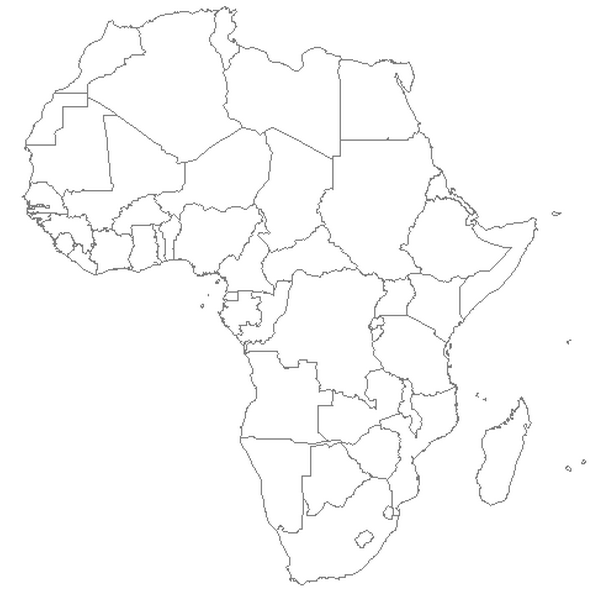 Maroc
Tunisie
11.___________________
4.___________________
Niger
Mali
5.___________________
Sénégal
6.___________________
Guinée
7.___________________
Burkina Faso
8.___________________
10.___________________
Côte d’Ivoire
Benin
9.___________________
Togo